Liechtenstein
Княжество Лихтенштейн является суверенной конституционнаоймонархией в центрально-европейских Альпах . Страна расположена между Австрией и Швейцарией , на восточном берегу Рейна . Столица Лихтенштейна Вадуц ; валюта в Лихтенштейне является швейцарский франк . Главой государства является князь Ханс- Адам Лихтенштейна. С площадью около 160 км2 Лихтенштейн является очень маленькаой страной.
Liechtenstein
Деньги
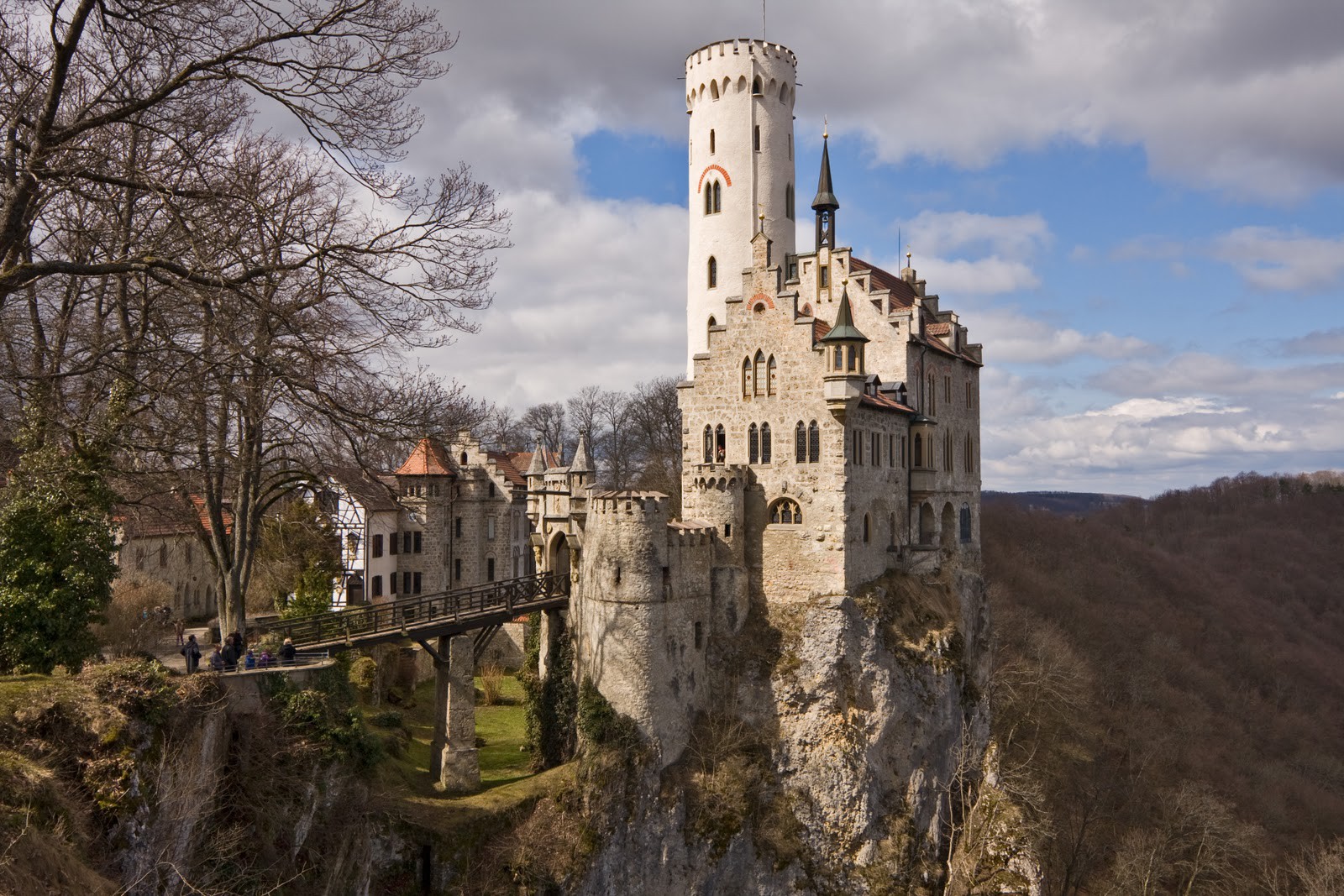 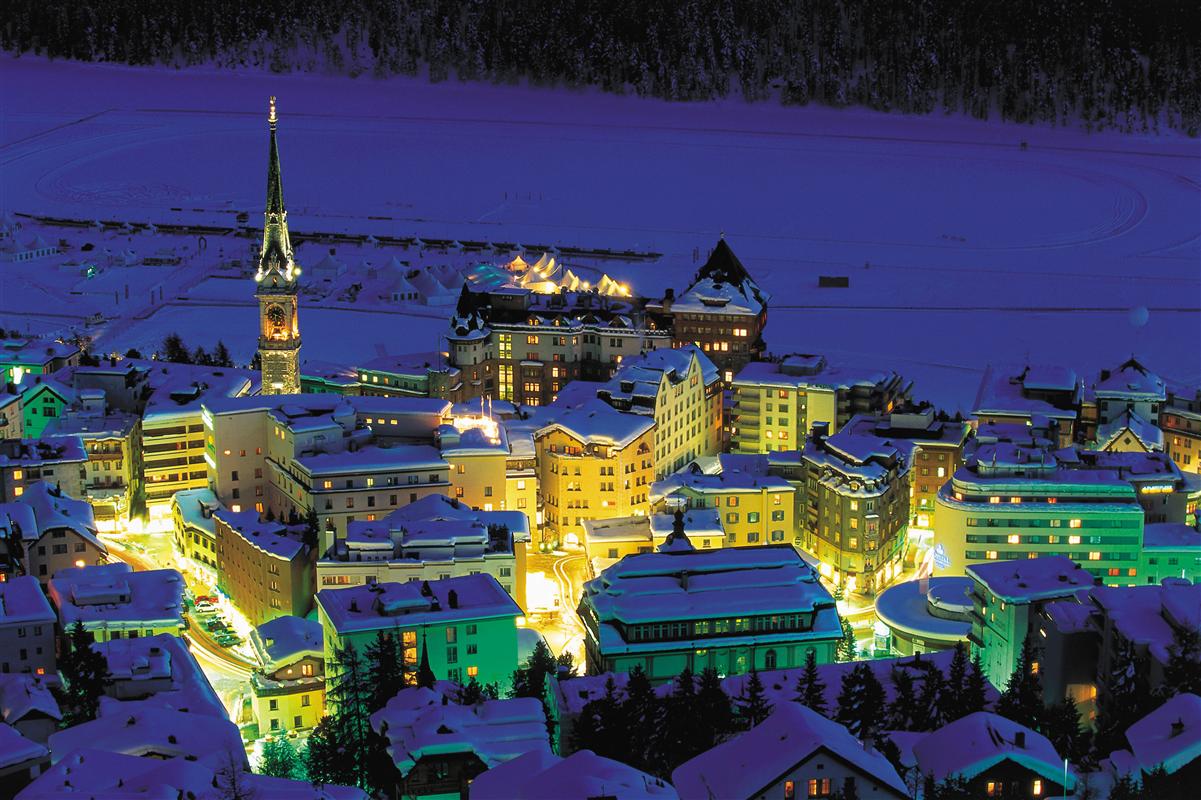 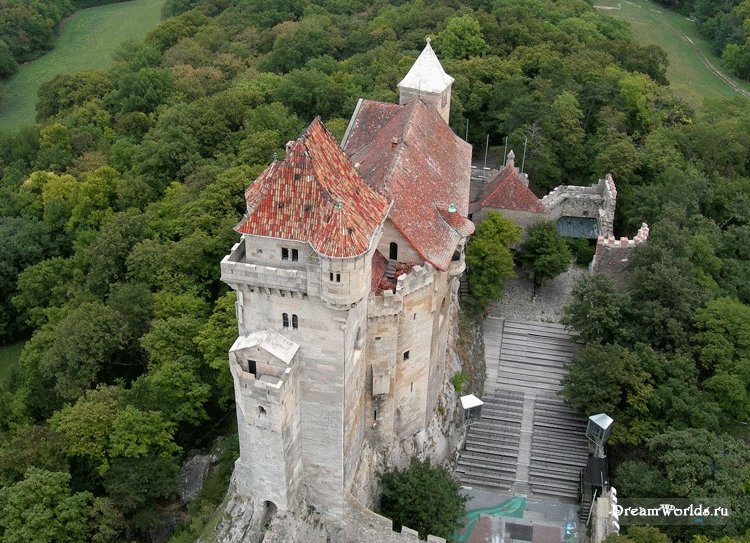 Luxemburg
Великое Герцогство Люксембург является единственным ВеликоимГерцогством в мире. Страна граничит с Францией и Бельгией , а также немецкими федеральными землями Рейнланд-Пфальц и Саар . Люксембург, с площадью около двух тысяч квадратных километров является второй по размеру страной( после Мальты ) Европейского Союза . Валюта в Люксембурге является евро . Главой государства с октября 2000 года Великий Герцог Анри . Он женат на великой княгини Марии Терезе.
Luxemburg
Деньги
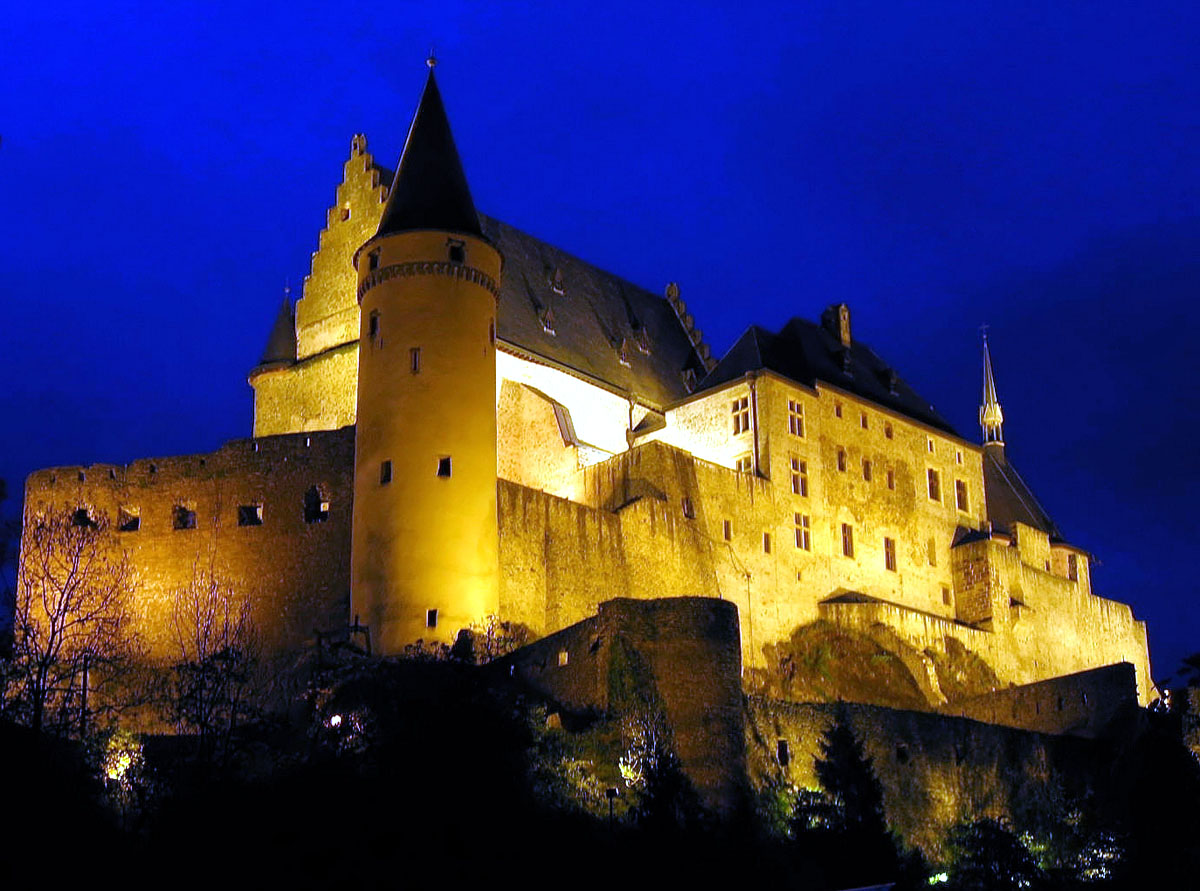 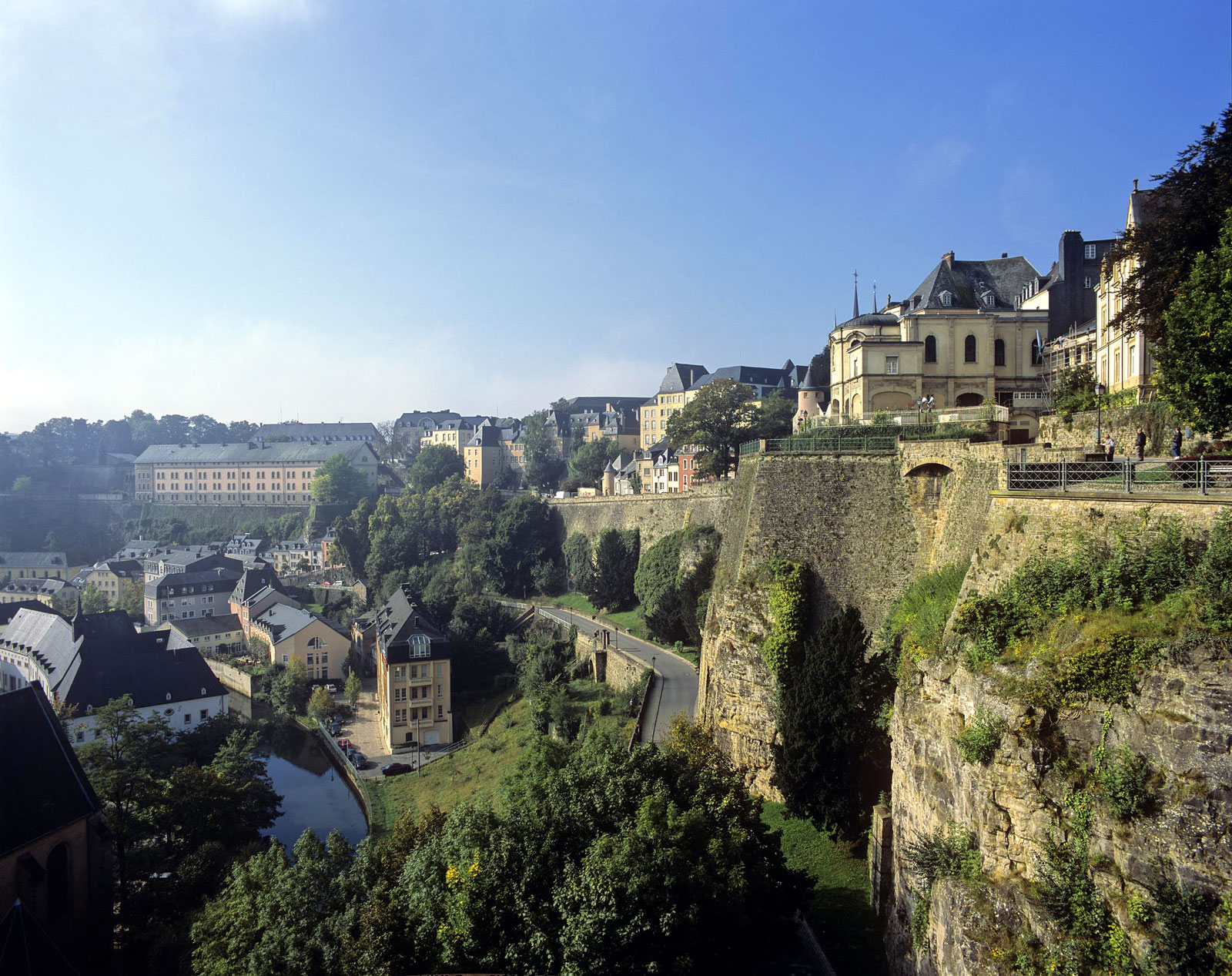 Спасибо за внимание!